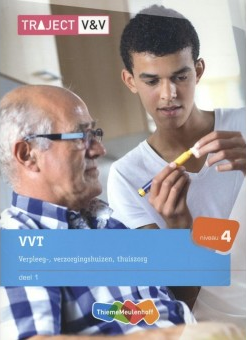 Zorgvragers met dementie
Hoofdstuk 11
VP14
Verpleegkunde

Carin Hogenbirk
Juni 2015
Dementie
Toename van dementie door ouder wordende mens

Vergeetachtig
Emoties
Niet direct dementie
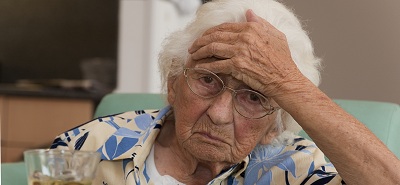 Definitie dementie
Diagnose

Geheugenstoornis 
Verminderd vermogen nieuwe informatie op te nemen
Verminderd vermogen eerder geleerde informatie te herinneren
Een of meer van de volgende cognitieve stoornissen
Afasie
Apraxie
Agnosie
Stoornis in uitvoerende functies
Cognitieve stoornissen
Geheugenstoornis
Nieuwe informatie kan niet meer worden opgenomen
Kan opgeslagen informatie steeds moeizamer ophalen

Afasie
Taalstoornis
Moeit met vinden van juiste woorden
Kan zich steeds minder uitdrukken
Begrijpt de taal minder goed
Het verminderd herkennen van emoties
Grapjes vallen verkeerd
Boosheid wordt niet herkent
Cognitieve stoornissen
Apraxie
Verminderd vermogen motorische handelingen uit te voeren
Weet volgorde van aankleden niet meer
Agnosie
Onvermogen om dingen te herkennen
Afstandsbediening
Waarmee schil je een appel
Stoornissen in uitvoerende functies
Logisch nadenken
Rekenen
Plannen
symptomen
Cognitieve functies nemen steeds meer af

Stadium 1
Beginnende dementie
Minimale veranderingen
Zorgvrager kan symptomen vaak nog verbloemen

Stadium 2
Matig ernstige dementie
Vergeetachtig
Verliest zelfvertrouwen
Beseft achteruitgang
symptomen
symptomen
Stadium 3
Ernstige dementie
Leeft steeds meer in het verleden
Is vaak de jongere versie van zichzelf
Volledig afhankelijk van anderen

Stadium 4
Zeer ernstige dementie
Interactie met omgeving is beperkt
Kan niet meer lopen
Spreekt nauwelijks
symptomen
gedesoriënteerdheid
Tijd
Weet steeds minder goed hoe laat het is
Klokkijken neemt af
Kunnen steeds minder goed tijdsduur inschatten
Grote klok
Plaats
Raakt de weg kwijt
Herkent herkenningspunten niet meer
Kan wc niet meer vinden
Angst
Duidelijke borden met woorden en plaatjes
Persoon
Herkent familie niet meer
Herkent eigen spiegelbeeld niet meer
Stadia van dementie
Stadium 1
Bedreigde ik 
Beginnend en milde dementie
Stadium 2
Verdwaalde ik
Matig ernstige dementie
Stadium 3
Verborgen ik
Ernstige dementie
Stadium 4
Verzonken ik
Zeer ernstige dementie
Specifieke uitingen van gedrag
Persevereren
Herhalen van woorden
Die bij die bit die bit die bij
Confabuleren
Aanvullen van vergeten deel van verhaal met verzinsels
Is niet liegen
Verzamelzucht
Vreemde plaatsen
Specifieke uitingen van gedrag
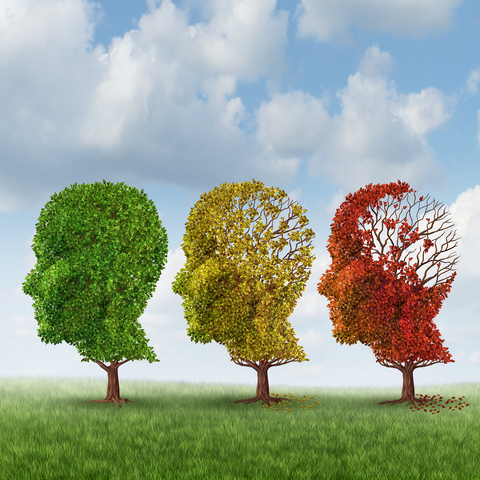 Specifieke uitingen van gedrag
Achterdocht
Door vergeetachtigheid gevoel van veiligheid kwijt
Wantrouwen
Decorumverlies
Oordeelstoornis
Normen en waarden verlies
Specifieke uitingen van gedrag
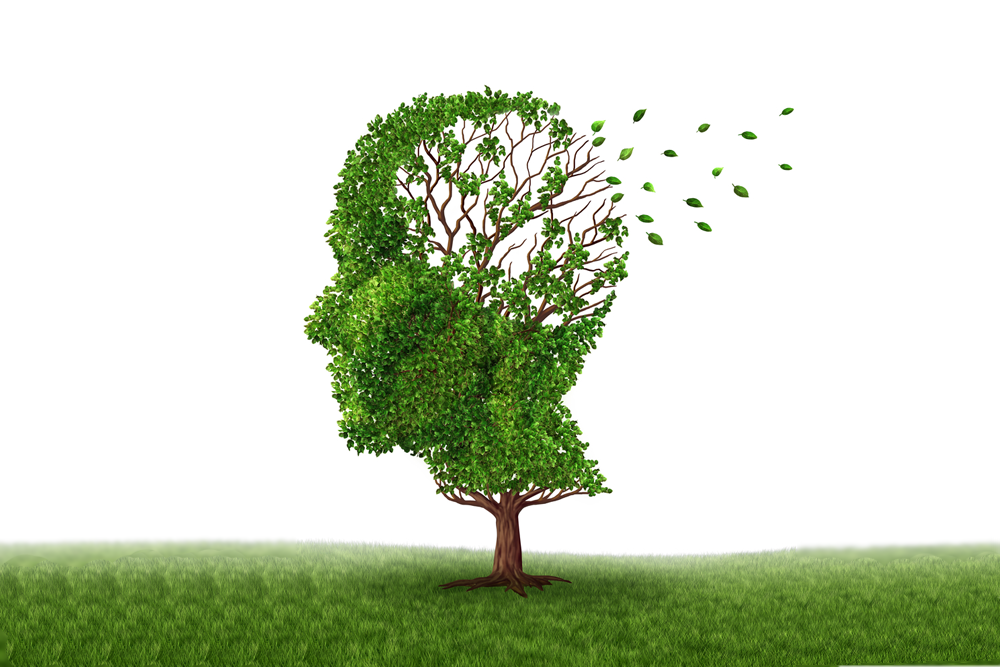 Opdracht
Maak een rode loper over
De ziekte van Alzheimer
Vasculaire dementie
Fronto-temporale dementie
Lewy body dementie
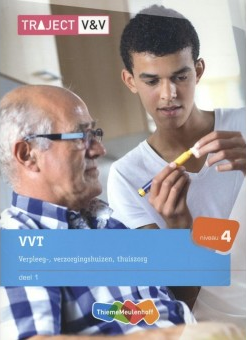